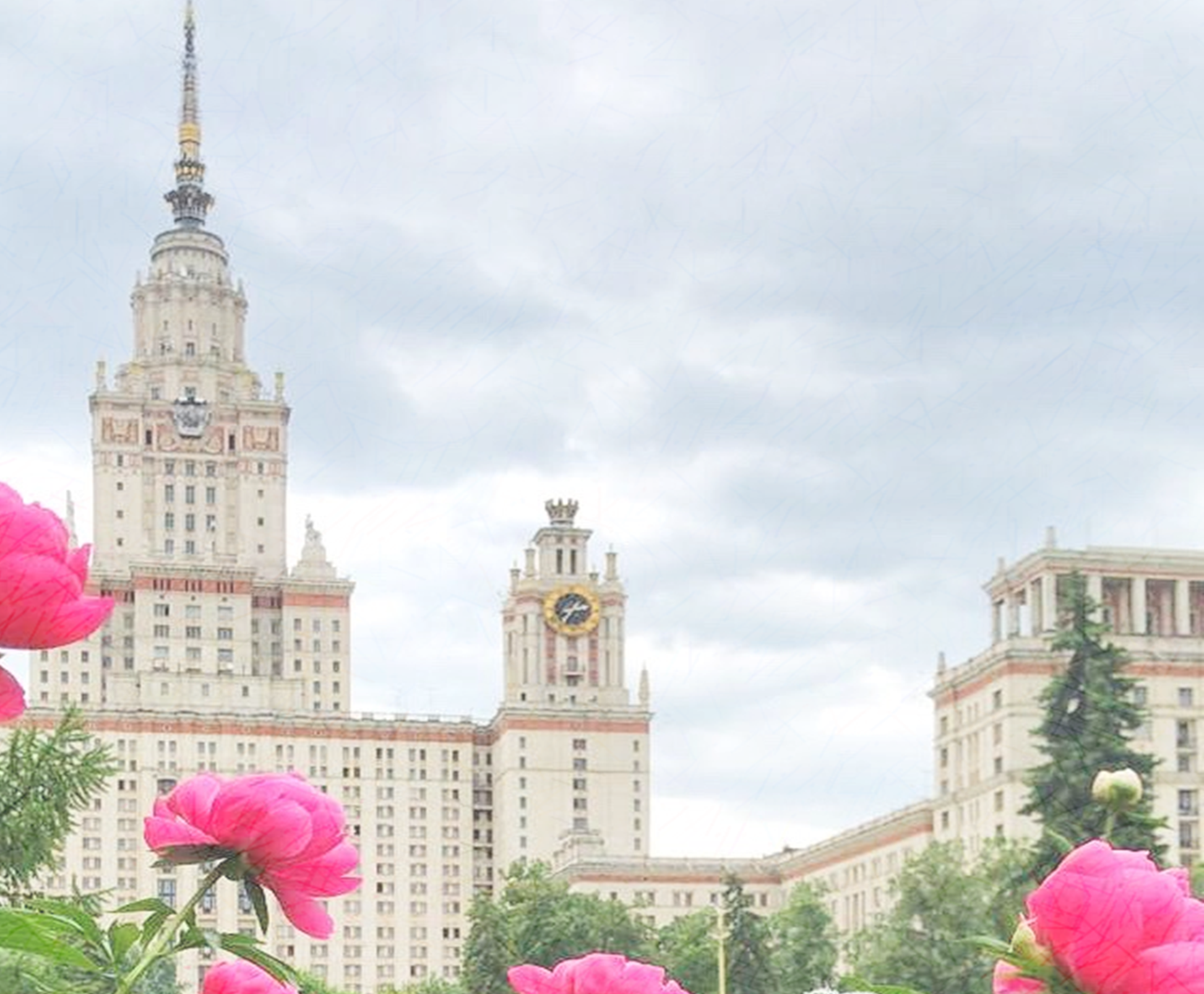 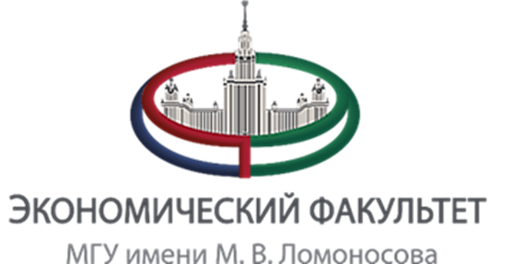 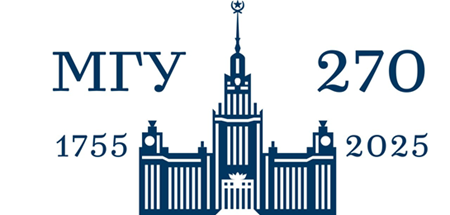 Центр языков и межкультурной коммуникации
Кафедра иностранных языков
ЭФ МГУ имени М.В. Ломоносова
XIV Международная студенческая научно-практическая конференция
New Horizons of Economic Growth#
Social Wellbeing #Cultural Achievements
2 апреля 2025 г.
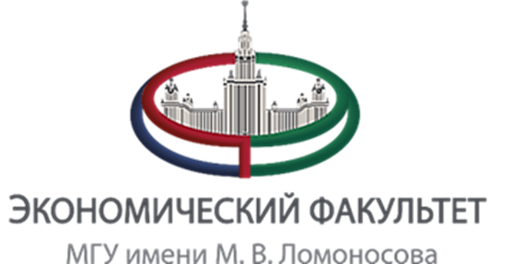 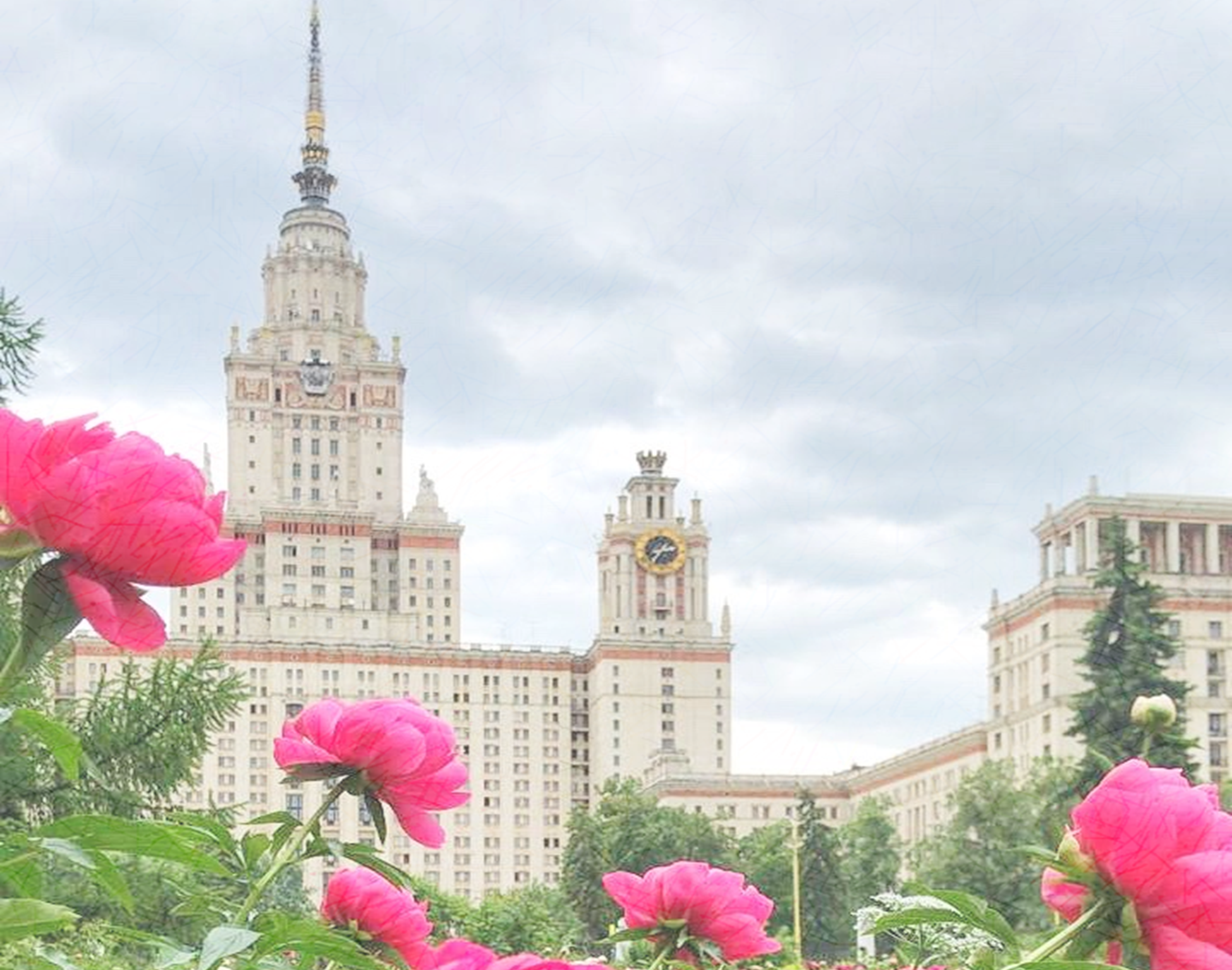 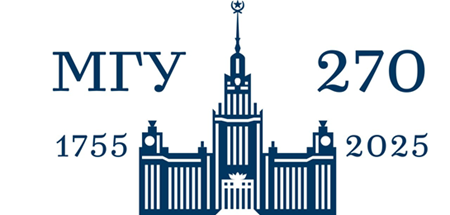 56 участников   из 12 вузов
ВАВТ 
Вологодский государственный университет 
Институт стран Востока 
НИЯУ «МИФИ» 
МГУ имени М. В. Ломоносова
НИУ «МЭИ» 
РАНХиГС 
РГАУ-МСХА им. К. А. Тимирязева, 
РЭУ им. Г. В. Плеханова 
СамГТУ 
Финансовый университет при Правительстве РФ
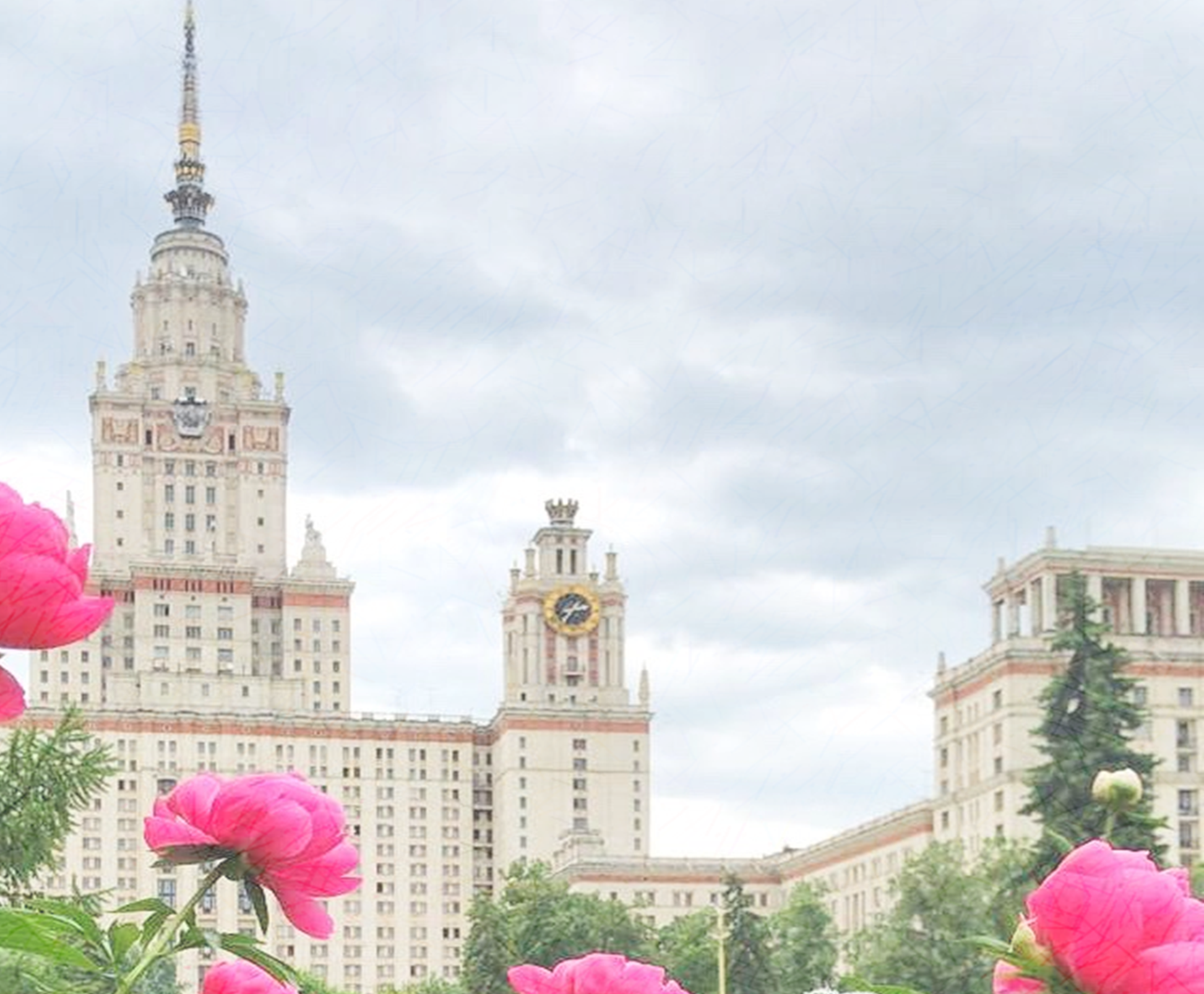 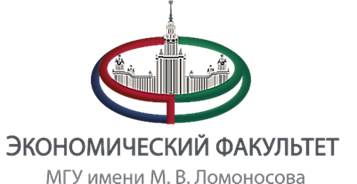 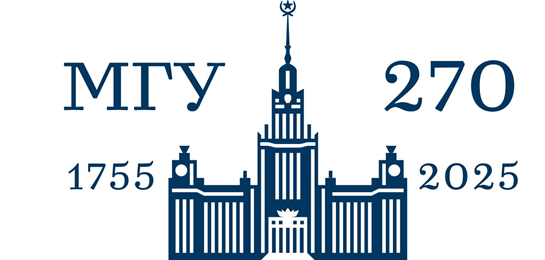 Регламент выступления: 7 минут
Рабочий язык конференции: английский
.